Педагогическая технология «Клубный час»
Старший воспитатель МАДОУ № 64 «Алые паруса» 
Володина Наталья Анатольевна.
Железногорск
28.08.2015
Основание:Педагогическая технология «Клубный час» как средство развития саморегуляции поведения дошкольников в образовательном комплексе
Гришаева Н.П. ст. научный сотрудник ИС РАН
Саморегуляция
– это процесс управления человеком собственными психологическими и физиологическими состояниями и поступками.
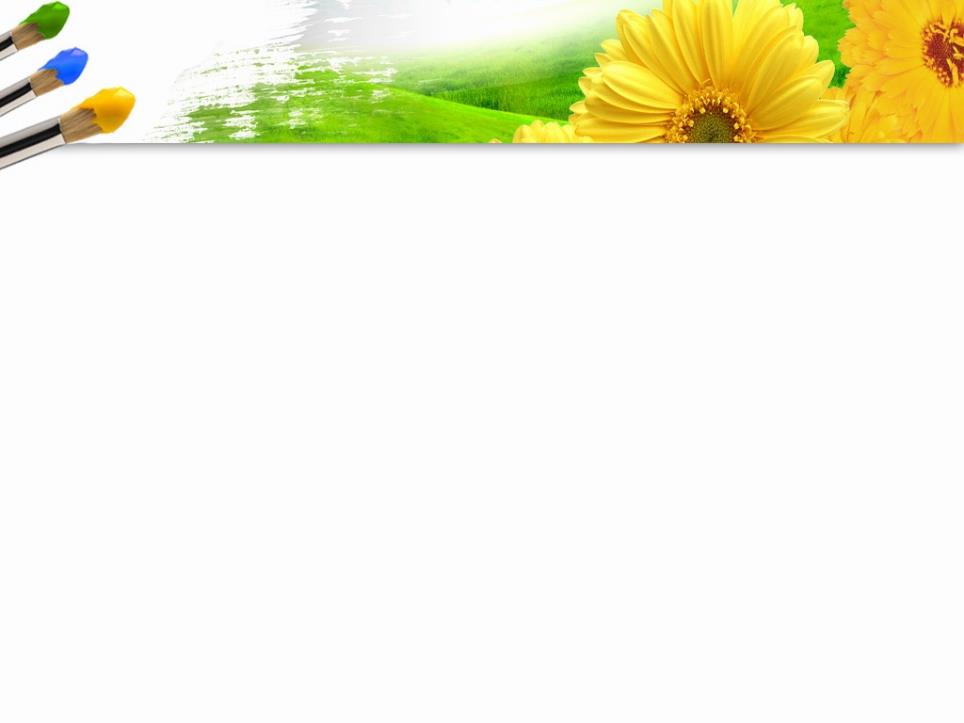 Требования к КЧ
содержание клубного часа должно отличаться новизной, необычностью, привлекательностью для детей, вызывать у них активность, стремление побыстрее взяться за увлекательное дело;

клубные часы должны быть своеобразной мастерской самовоспитания дошкольников, их познания самих себя и окружающих людей;

клубный час предполагает свободное общение, творческое взаимодействие детей друг с другом, воспитателем и теми взрослыми, которые принимают участие в К.Ч., что способствует воспитанию отношений дружбы, навыков сотрудничества и культуры общения.
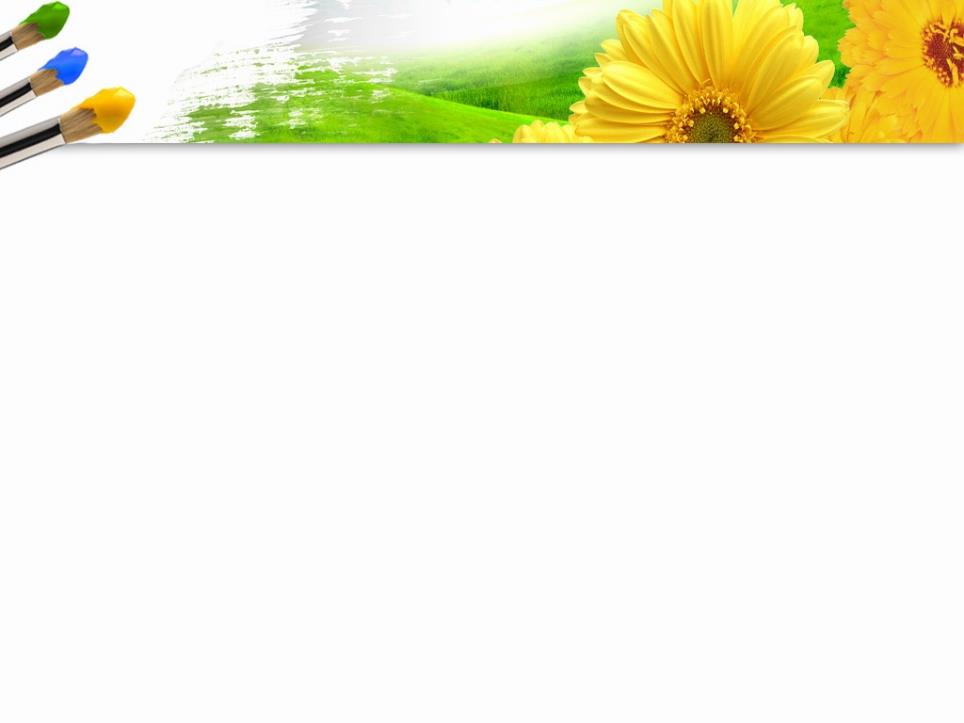 Цели КЧ
Воспитывать у детей самостоятельность и ответственность за свои поступки. 
Учить детей ориентироваться в пространстве.
Воспитывать дружеские отношения между детьми различного возраста, уважительное отношение к окружающим.
Учить проявлять инициативу в заботе об окружающих, с благодарностью относиться к помощи и знакам внимания.
Учить планировать свои действия и оценивать их результаты.
Учить детей вежливо выражать свою просьбу, благодарить за оказанную услугу.
Развивать стремление детей выражать свое отношение к окружающему, самостоятельно находить для этого различные речевые средства.
Учить детей решать спорные вопросы и улаживать конфликты. 
Поощрять попытки ребенка осознано делиться с педагогом и другими детьми разнообразным впечатлениям. 
Приобретать собственный жизненный опыт (смысловые образования) переживания необходимые для самоопределения и саморегуляции.
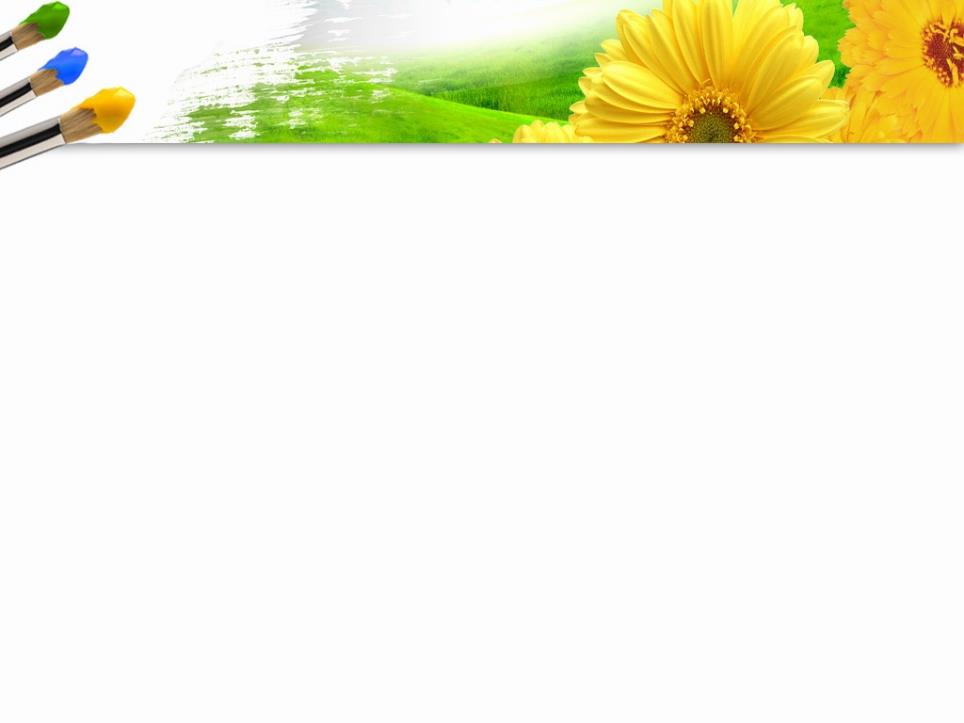 Типы КЧ
«Свободный», когда дети свободно перемещаются по всей территории детского сада (в помещении или на улице) и самостоятельно организуют разновозрастное общение по интересам. 

«Тематические», которые включены в ситуацию месяца. Например в ситуацию «Космос», это конкурс рисунка на асфальте на космические темы, постройка космического корабля, викторины «космонавт».

«Деятельностный», когда в основу К.Ч. положено самоопределение ребенка в выборе различных видов деятельности, т.е. например, в физкультурном зале проходят подвижные игры, музыкальном зале спектакль, в одной группе пекут пирожки, в другой шьют платья куклам т.д.
Запуск технологии КЧ в МАДОУ
Подбор команды (заинтересованные, увлеченные взрослые!) 

Знакомство с технологией

Замыслы клубов и планирование

Пробный клубный час, оценка и коррективы в планах

Информирование родителей
Подготовка
-анкетирование;
-информирование;
-работа инициативной группы
Вопросы
-тематика;
-периодичность;
-правила;
-организационные моменты;
-сигнал;
-порядок;
-материал;
-планирование
-предварительная работа с детьми
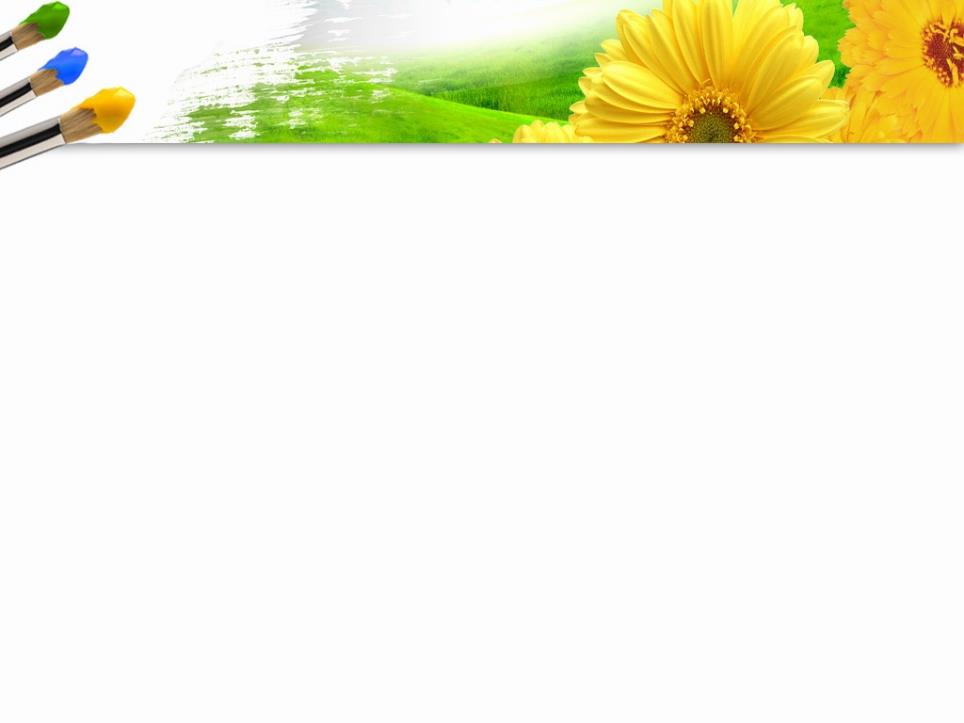 Правила поведения на КЧ
Говори «здравствуйте» и «до свидания», когда входишь в другую группу.
Если взял игрушку поиграть – положи ее на место, когда уходишь.
Не отнимай игрушки у других детей, если они взяли ее первыми.
Помогай проводить занятие, если оно походит во время КЧ
Говори спокойно.
Ходи спокойно.
Возвращайся в группу по сигналу звонка.
Если не хочешь ходить в другие группы, то можно остаться в своей группе или  вернуться в нее, если устал.
Вопросы
-тематика;
-периодичность;
-правила;
-организационные моменты;
-сигнал;
-порядок;
-материал;
-планирование
-предварительная работа с детьми
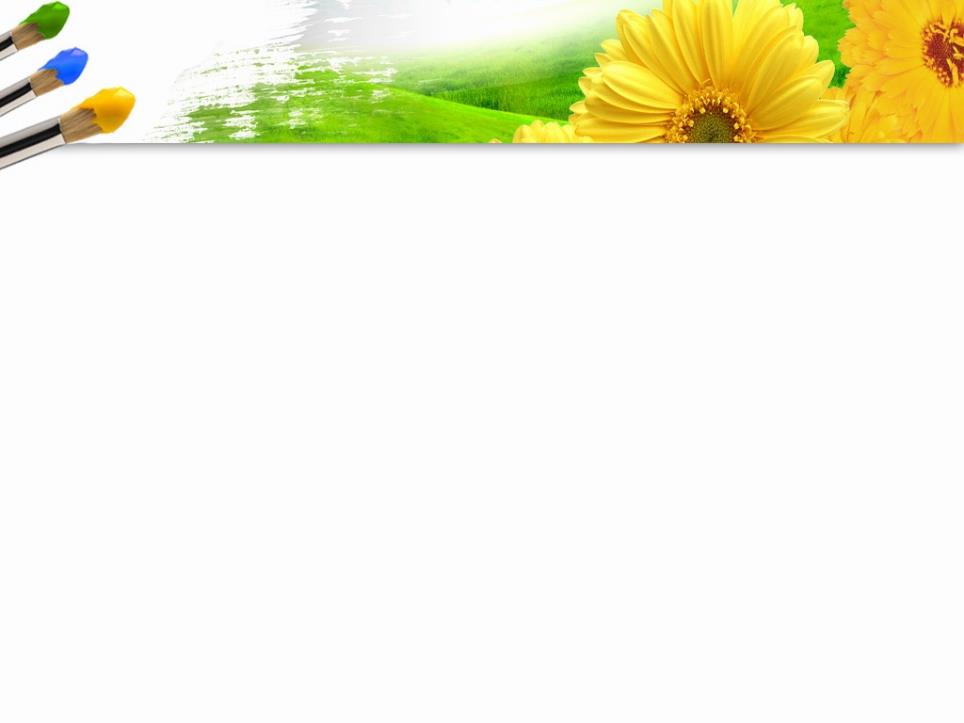 Схема (план-карта)
У каждого ребенка
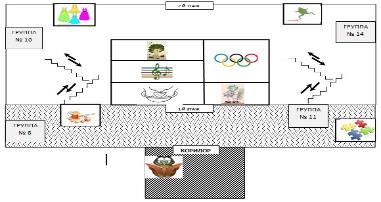 Папка-конверт:
схема;


бейджик;


3 фишки
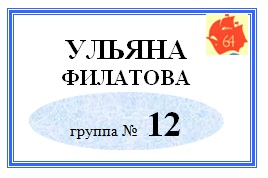 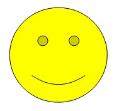 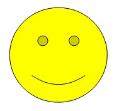 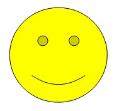 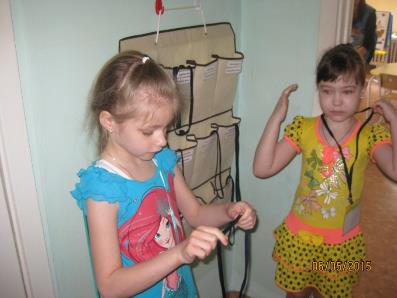 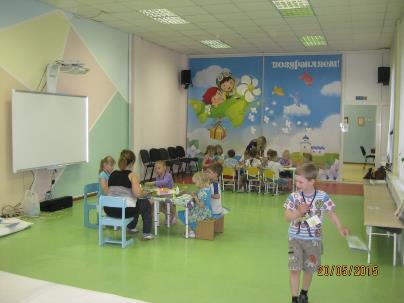 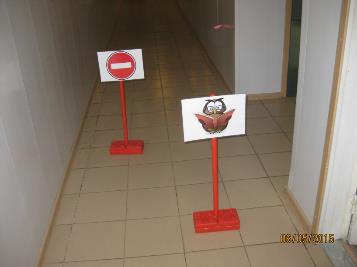 «Спортландия» (клуб двигательной активности);
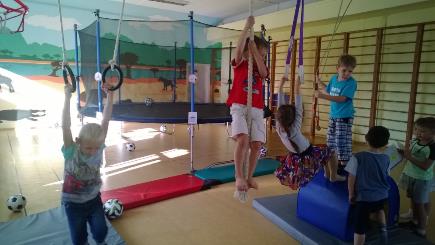 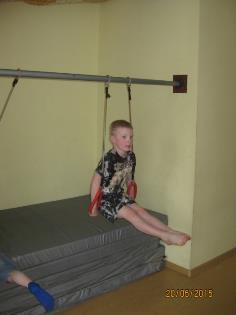 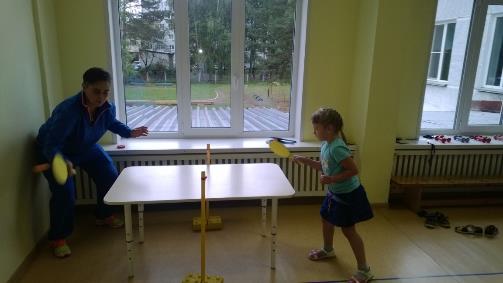 «Пластилиновая фантазия» (пластилинография)
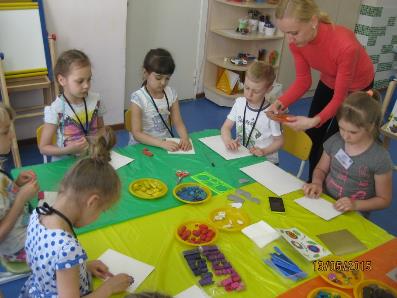 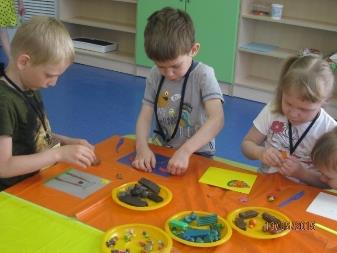 «Капитошка» (оригами)
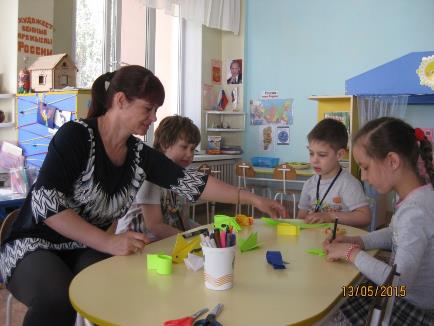 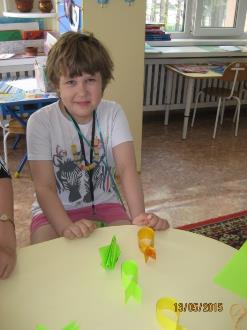 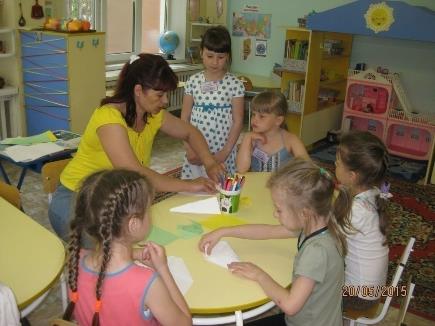 «Волшебная ниточка» (шитье, изготовление мягких игрушек)
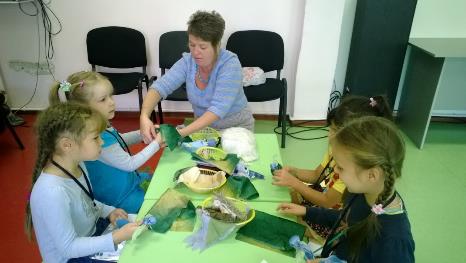 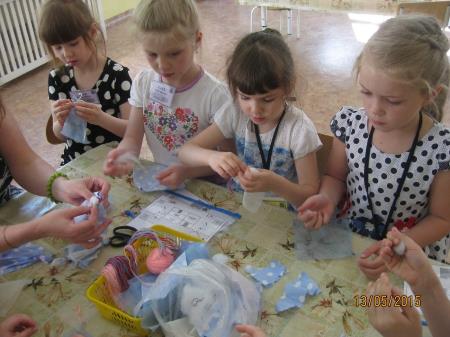 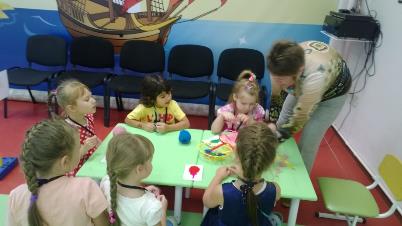 «Самоделкин» (поделки из бросового материала)
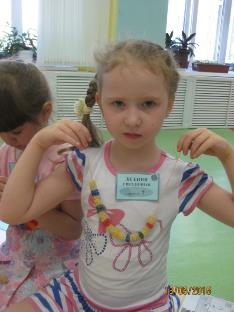 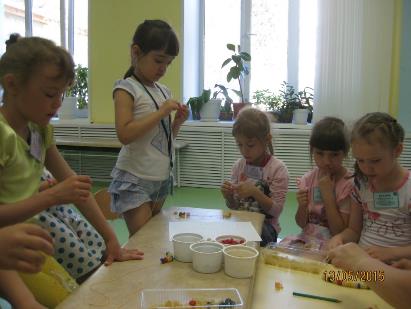 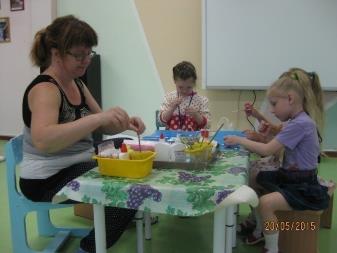 «Модельеры» (рисование бумажных кукол и одежды)
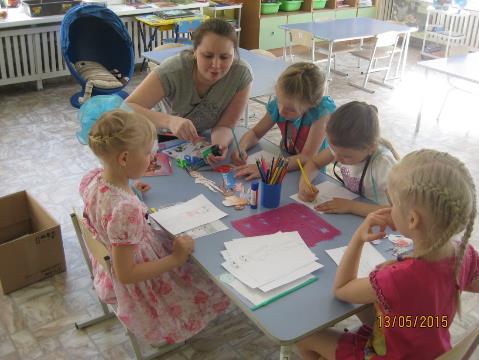 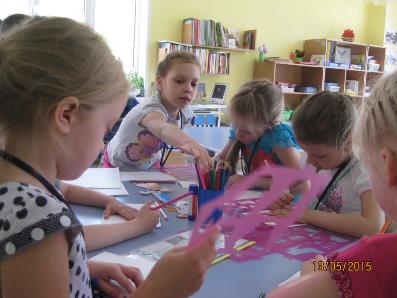 «Музыкальный салон» (в мире музыки)
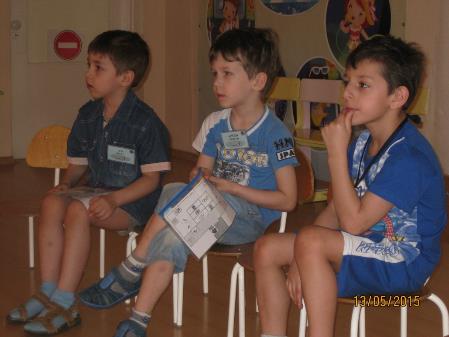 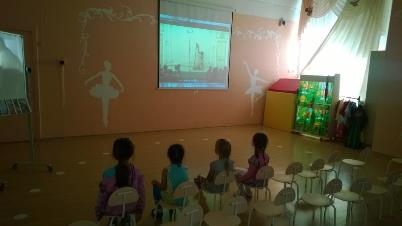 «Тестушко» (тестопластика)
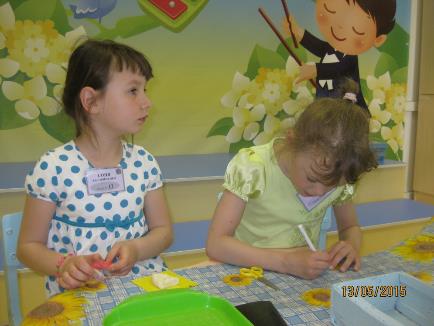 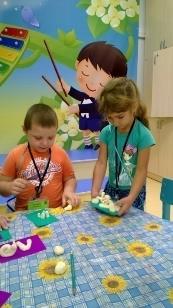 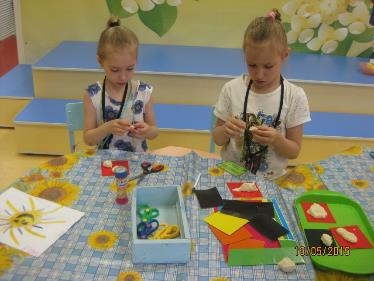 «Книголюб» (чтение при свечах)
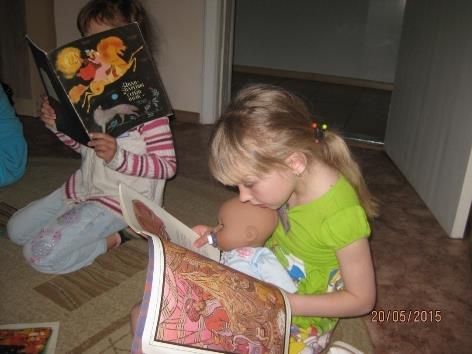 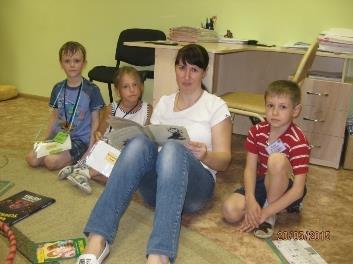 «Пазлы» (игры с пазлами)
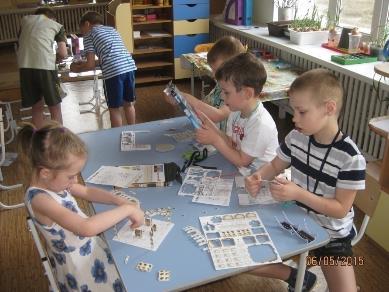 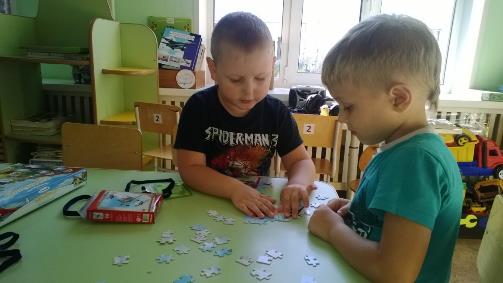 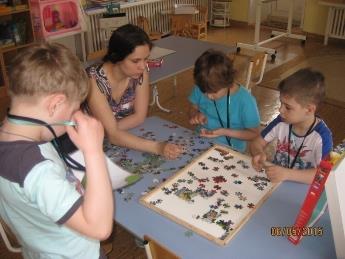 «Английский клуб» (английский для дошкольников)
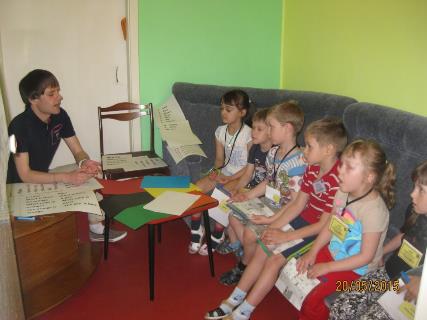 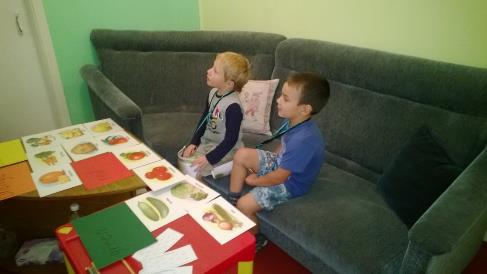 «Ладошки» (в гостях у малышей, шефство)
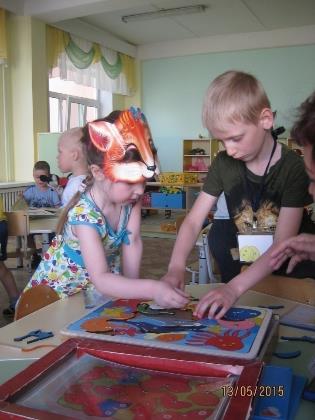 «Любопытики» (опытно-эскпериментальная деятельность)
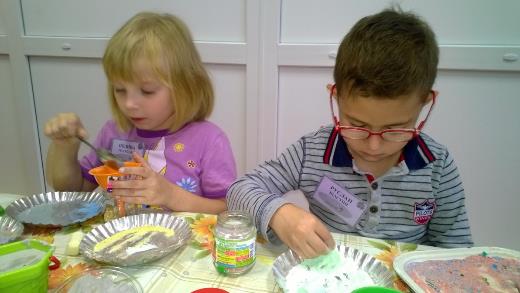 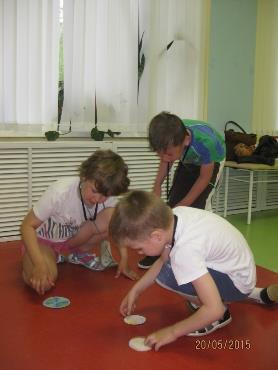 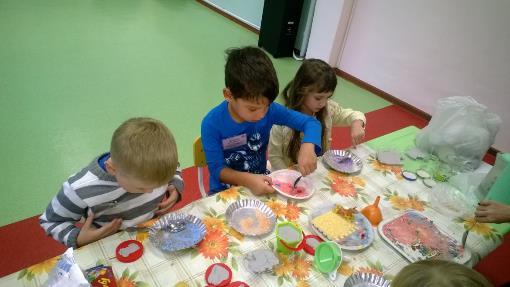 «Лего» (конструирование)
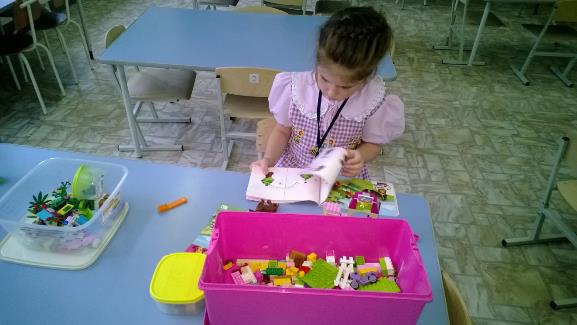 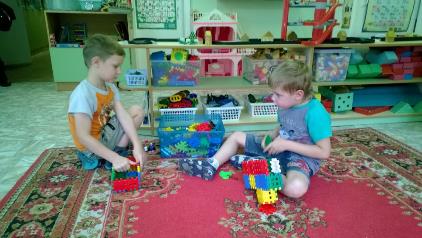 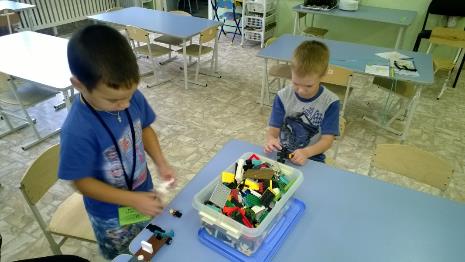 «Очумелые ручки» (ниткография)
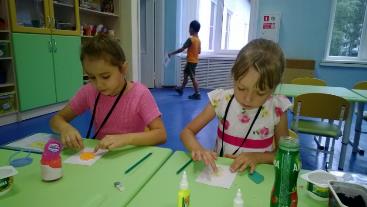 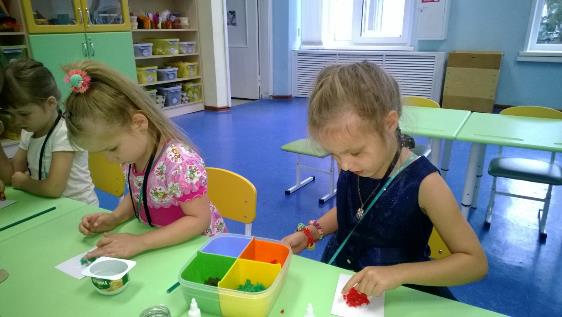 «У самовара» (культура чаепития)
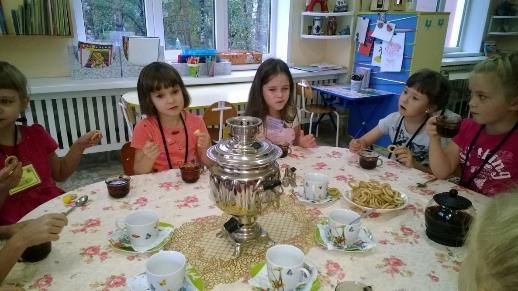 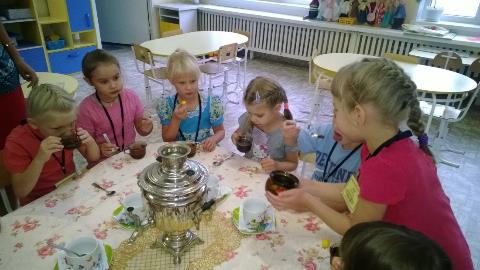 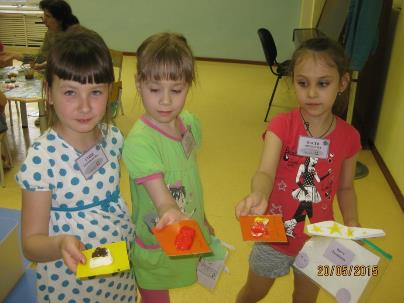 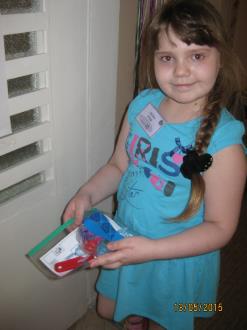 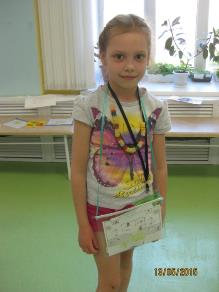 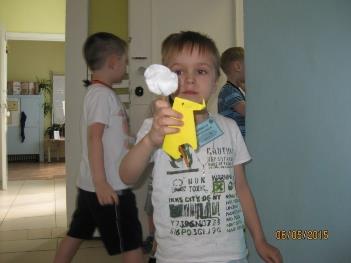 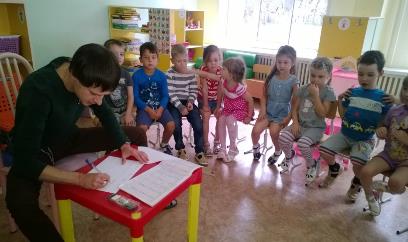 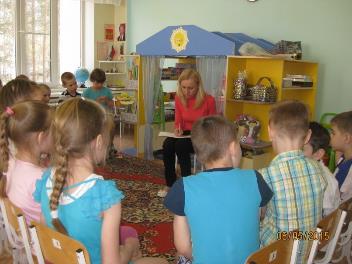 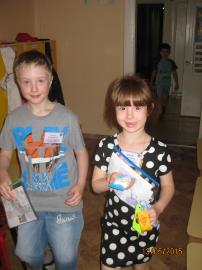 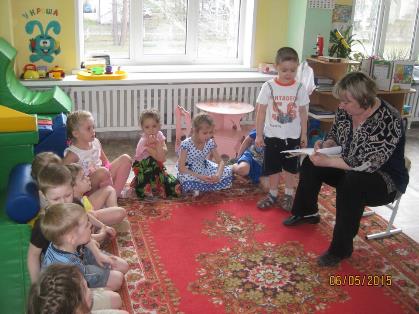 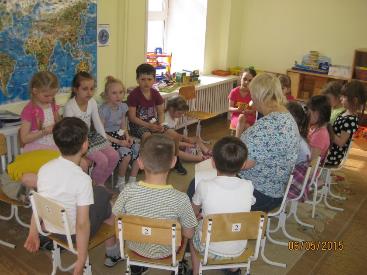 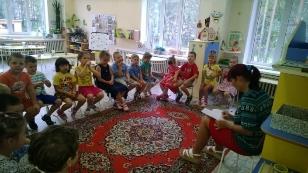 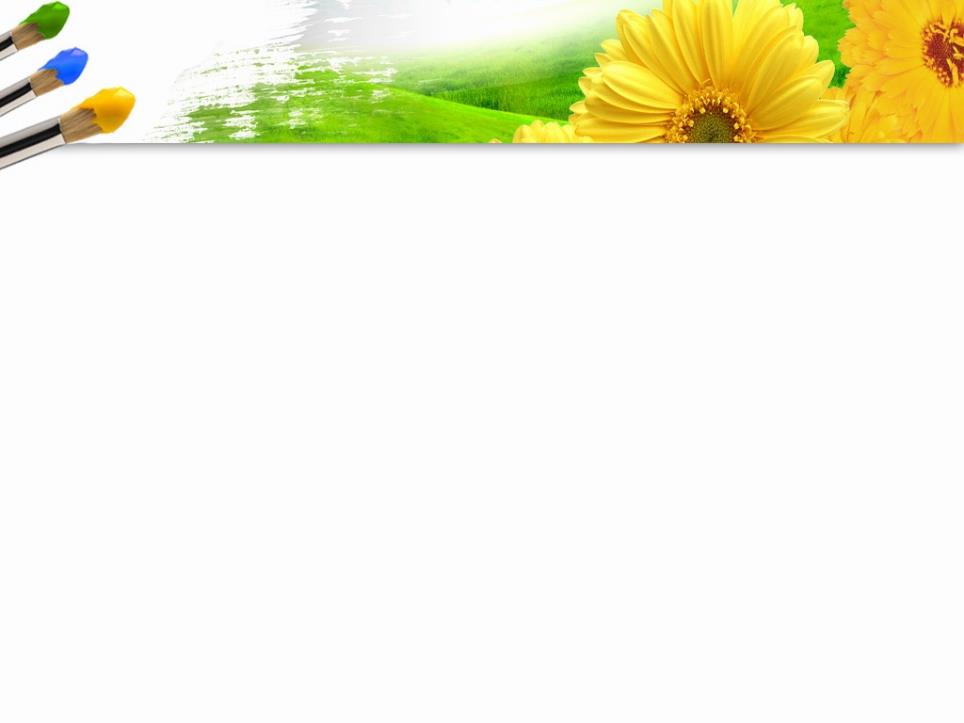 Говорят дети
«Мама, завтра не приходи за мной так рано, у нас будет клубный час»
«Сейчас я тут доделаю и пойду на «Капитошку»
«А где эксперименты? Проводите меня пожалуйста»
«Когда у меня плохое настроение и я леплю из теста, мне становится легче».
Развитие технологии КЧ
Разработка удобных форм учета и оценки

Еженедельное обсуждение всеми участниками

Привлечение других увлеченных взрослых

Открытие новых клубов
Клубные часы,   грамотно организованные и проведённые педагогом, играют важную роль в создании условий для развития личности ребенка, удовлетворяя его потребности в творчестве, общении, предоставляя поле деятельности для самовыражения, самоутверждения, самовоспитания.
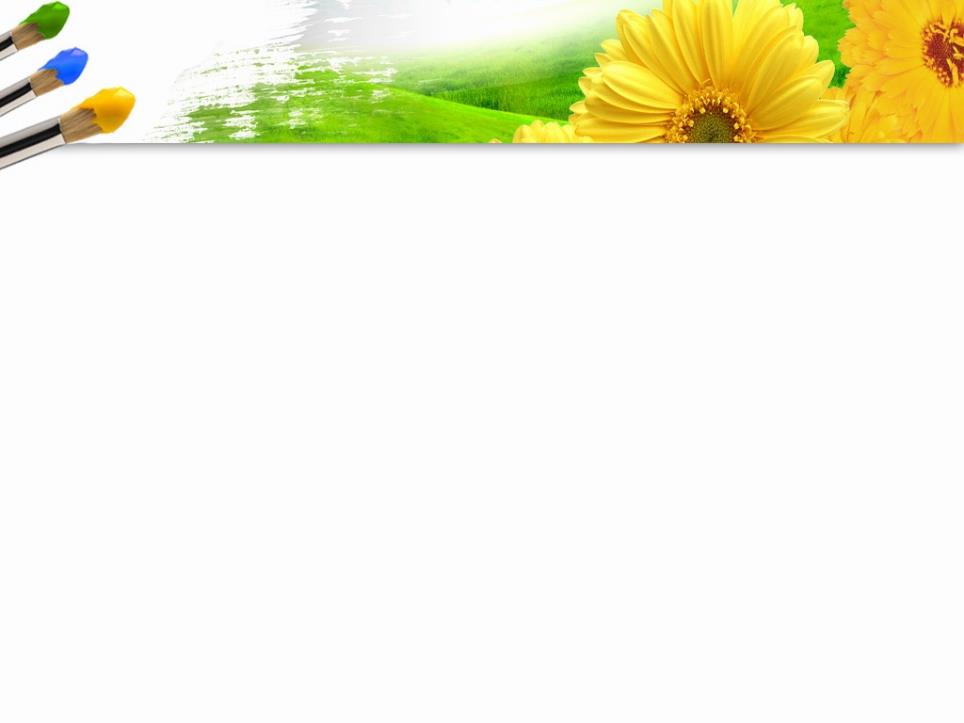 СПАСИБО ЗА ВНИМАНИЕ!